MATTER SONGS!
SOLIDS
LIQUIDS
GASES
SOLIDSTune: Hound Dog
A solid’s a solid. 
It doesn’t change shape.
It can’t move around; 
It stays in one place. 
A solid’s a solid. 
It doesn’t change shape!
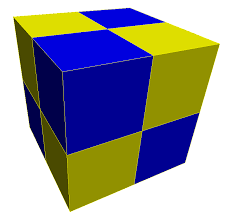 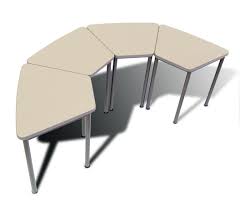 Your desk is a solid. 
   And so is your chair! 
   Just look in your classroom- Wow! They’re everywhere! 
Your desk is a solid. 
And so is your chair!
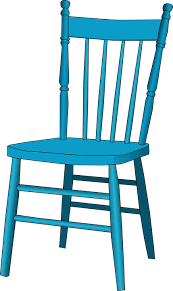 LIQUIDSTune: Rollin in the Deep
A liquid moves smoothly, We say that it flows 
From one place to another– How quickly it goes! 

We know that most liquids are easy to see. 
With no shape of their own, 
They’re not like you and me!
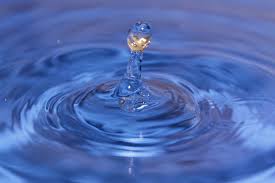 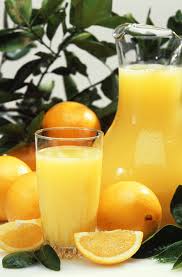 Start video at 1:02, start singing at 1:08
GASES	Tune: We Will Rock You
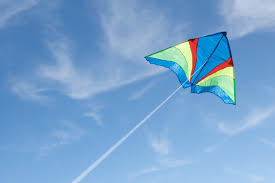 Air is a gas, you can’t see it that’s true
But often we feel it in things that we do
It keeps up a kite, air fills up a bubble
Without it to breathe, we would be in big trouble
Air is a gas!  Air is a gas!
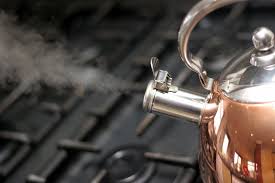 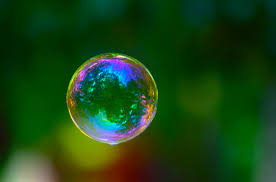